Ramadan 8th Night Du’a 
from Iqbal Aamal’
Ramadan 8th Night Du’a 
from Iqbal Aamal’
اَللَّهُمَّ هذِا شَهْرُكَ الَّذِي
(Arabic text along with English Translation)
For any errors / comments please write to: duas.org@gmail.com
Kindly recite Sūrat al-Fātiḥah for Marhumeen of all those who have worked towards making this small work possible.
Ramadan 8th Night Du’a 
from Iqbal Aamal’
اَللَّهُمَّ صَلِّ عَلَى مُحَمَّدٍ وَ آلِ مُحَمَّد
O' Allāh send Your blessings on Muhammad and the family of Muhammad.
Ramadan 8th Night Du’a 
from Iqbal Aamal’
بِسْمِ اللَّهِ الرَّحْمَٰنِ الرَّحِيمِ
In the Name of Allāh, 
the All-merciful, the All-compassionate
Ramadan 8th Night Du’a 
from Iqbal Aamal’
اَللَّهُمَّ هذِا شَهْرُكَ الَّذِي أَمَرْتَ فِيهِ عِبَادَكَ بِالدُّعَاءِ وَضَمِنْتَ لَهُمُ الإِجَابَةَ وَالرَّحْمَةَ
O‟ my God! This is the month in which You have ordered Your Servants to pray
 and You have guaranteed fulfillment for them.
Ramadan 8th Night Du’a 
from Iqbal Aamal’
وَقُلْتَ ﴿وَإِذَا سَأَلَكَ عِبَادِي عَنِّي فَإِنِّي قَرِيبٌ أُجِيبُ دَعْوَةَ الدَّاعِي إِذَا دَعَانِي﴾ فَأَدْعُوكَ يَا مُجِيبَ دَعْوَةِ الْمُضْطَرِّينَ
You have said, „When My servants ask You concerning Me, I am indeed close (to them): I listen to the prayer of every suppliant when he calleth on Me
Ramadan 8th Night Du’a 
from Iqbal Aamal’
وَيَا كَاشِفَ السُّوءِ عَنِ الْمَكْرُوبِينَ
:..‟ O‟ the Responder of the cries of the distressed!
Ramadan 8th Night Du’a 
from Iqbal Aamal’
وَيَا جَاعِلَ اللَّيْلِ سَكَناً
O‟ He who made the night for rest.
Ramadan 8th Night Du’a 
from Iqbal Aamal’
وَيَا مَنْ لاَ يَمُوتُ اغْفِرْ لِمَنْ يَمُوتُ
O‟ He who shall not perish! Please forgive one who shall perish.
Ramadan 8th Night Du’a 
from Iqbal Aamal’
قَدَّرْتَ وَخَلَقْتَ وَسَوَّيْتَ
You destined, created and formed.
Ramadan 8th Night Du’a 
from Iqbal Aamal’
فَلَكَ الْحَمْدُ أَطْعَمْتَ وَسَقَيْتَ وَآوَيْتَ وَرَزَقْتَ
So all Praise belongs to You. You gave me food, drinks and satiated me with provision of sustenance.
Ramadan 8th Night Du’a 
from Iqbal Aamal’
فَلَكَ الْحَمْدُ وَأَسْأَلُكَ أَنْ تُصَلِّيَ عَلى مُحَمَّدٍ وَآلِهِ
So all Praise belongs to You. I ask You to bestow Your Blessings on Muhammad and his Progeny
Ramadan 8th Night Du’a 
from Iqbal Aamal’
فِي اللَّيْلِ إِذَا يَغَشى
at night when it gets dark
Ramadan 8th Night Du’a 
from Iqbal Aamal’
وَفِي النَّهَارِ إِذَا تَجَلّى
in the day when it gets light,
Ramadan 8th Night Du’a 
from Iqbal Aamal’
وَفِي الآخِرَةِ وَالأُولَى
and in the afterlife and the first life.
Ramadan 8th Night Du’a 
from Iqbal Aamal’
وَأَنْ تَكْفِينِي مَا أَهَمَّنِي  وَتَغْفِرَ لِي
Please take care of my affairs and forgive me
Ramadan 8th Night Du’a 
from Iqbal Aamal’
إِنَّكَ أَنْتَ الْغَفُورُ الرَّحِيمُ.
as You are All-Forgiving, Merciful!‟ ”
Ramadan 8th Night Du’a 
from Iqbal Aamal’
Please recite  Sūrat al-FātiḥahforALL MARHUMEEN
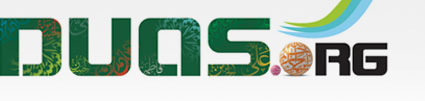 For any errors / comments please write to: duas.org@gmail.com
Kindly recite Sūrat al-Fātiḥah for Marhumeen of all those who have worked towards making this small work possible.